Viral-mediated transgenesis of MAOA and AVP increases territorial aggression in stickleback
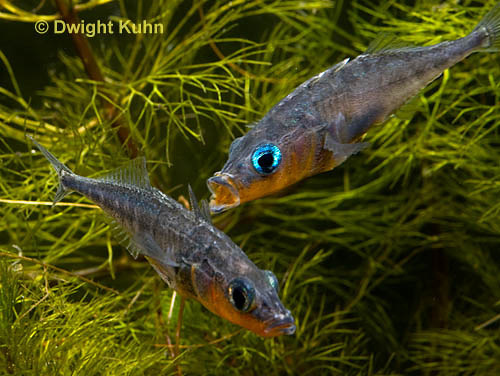 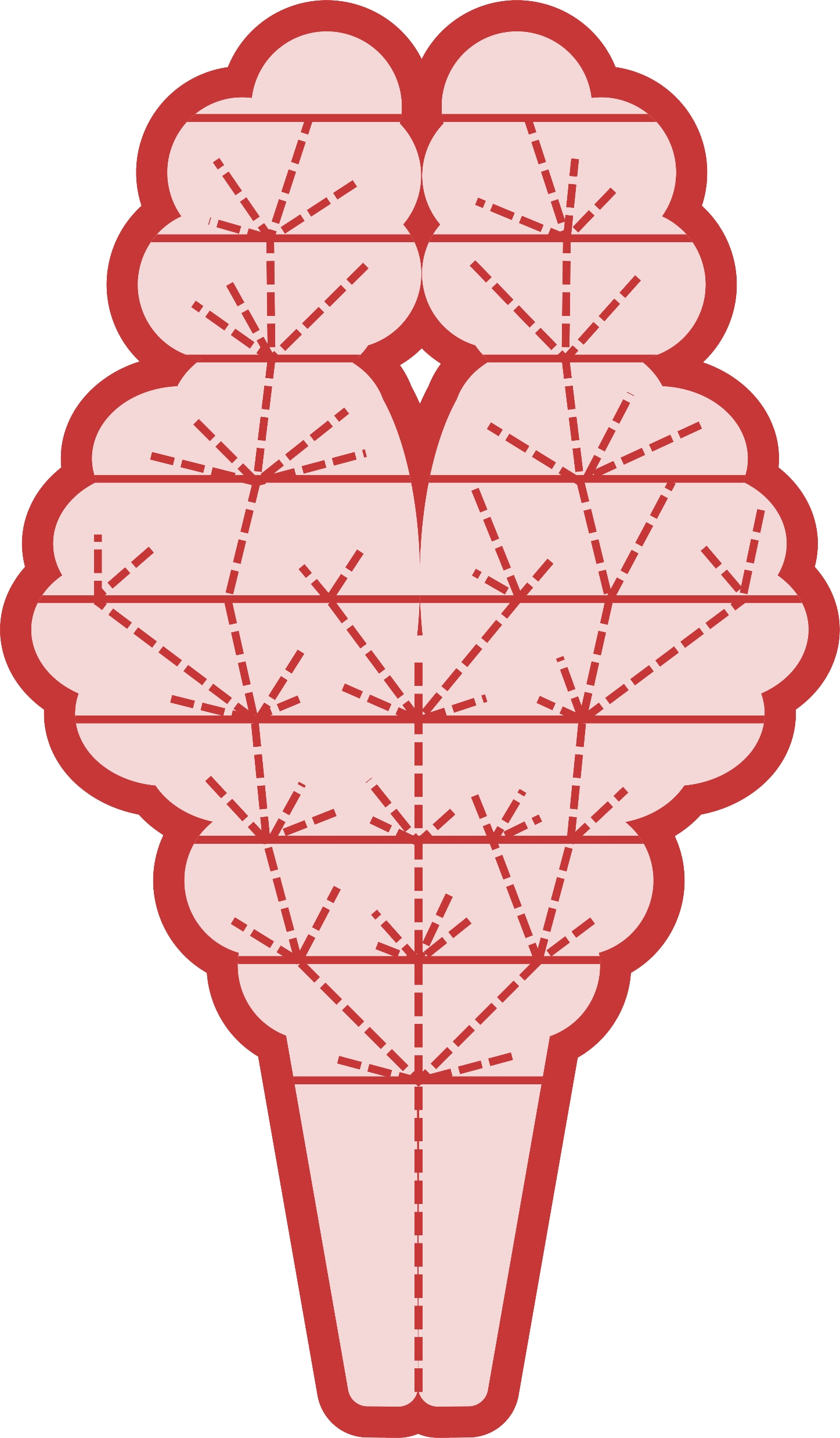 Noelle James  & Alison Bell
⸺  ♦  ⸺
University of Illinoisat Urbana-Champagin
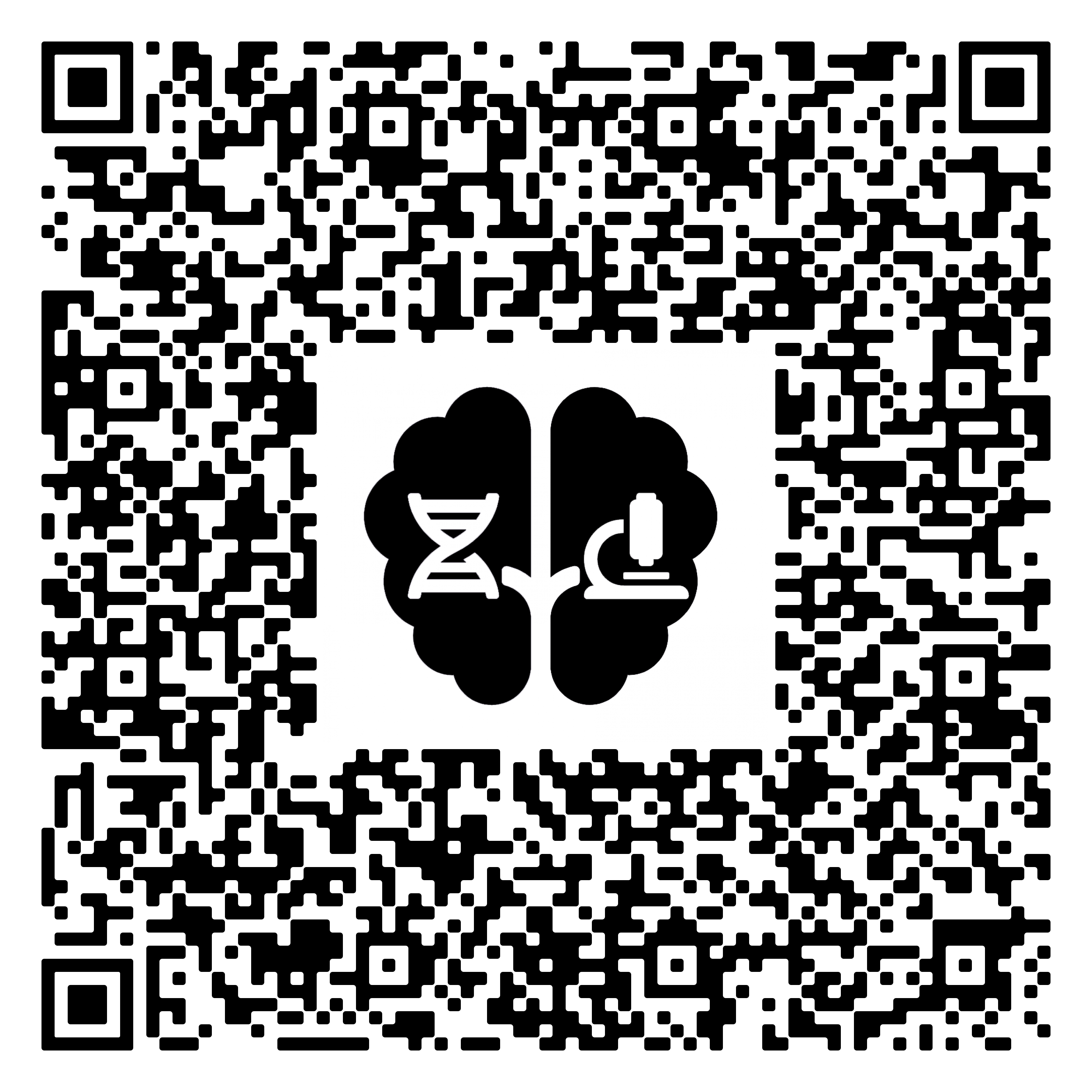 [Speaker Notes: Stickleback’s fighting: Dwight Kuhn
Darwin’s Brain Image: Miles Bensky]
Egg with gene:
How do genescontribute to behavior?
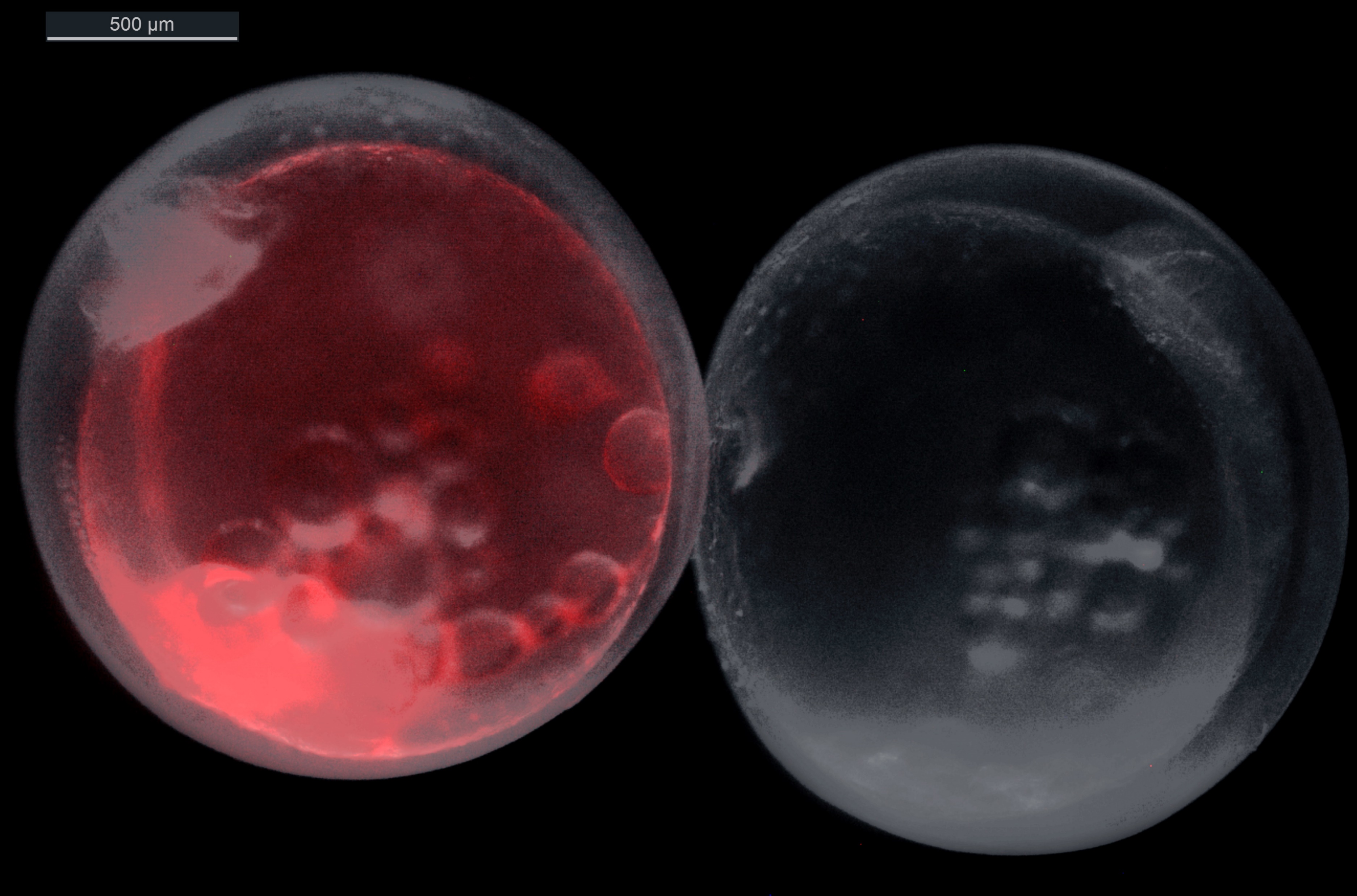 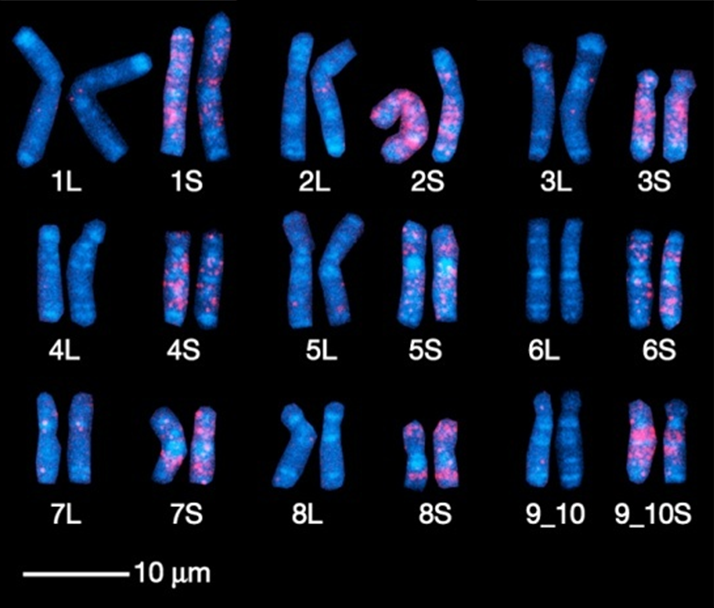 Unchanged
Complex behaviors are heritable
Gene-behavior interplay
Common garden
QTL & GWAS
RNA-seq

Direct manipulation of genes
Knockdown (CRISPR)
Overexpression
now to get at the specific genes
Knockdown
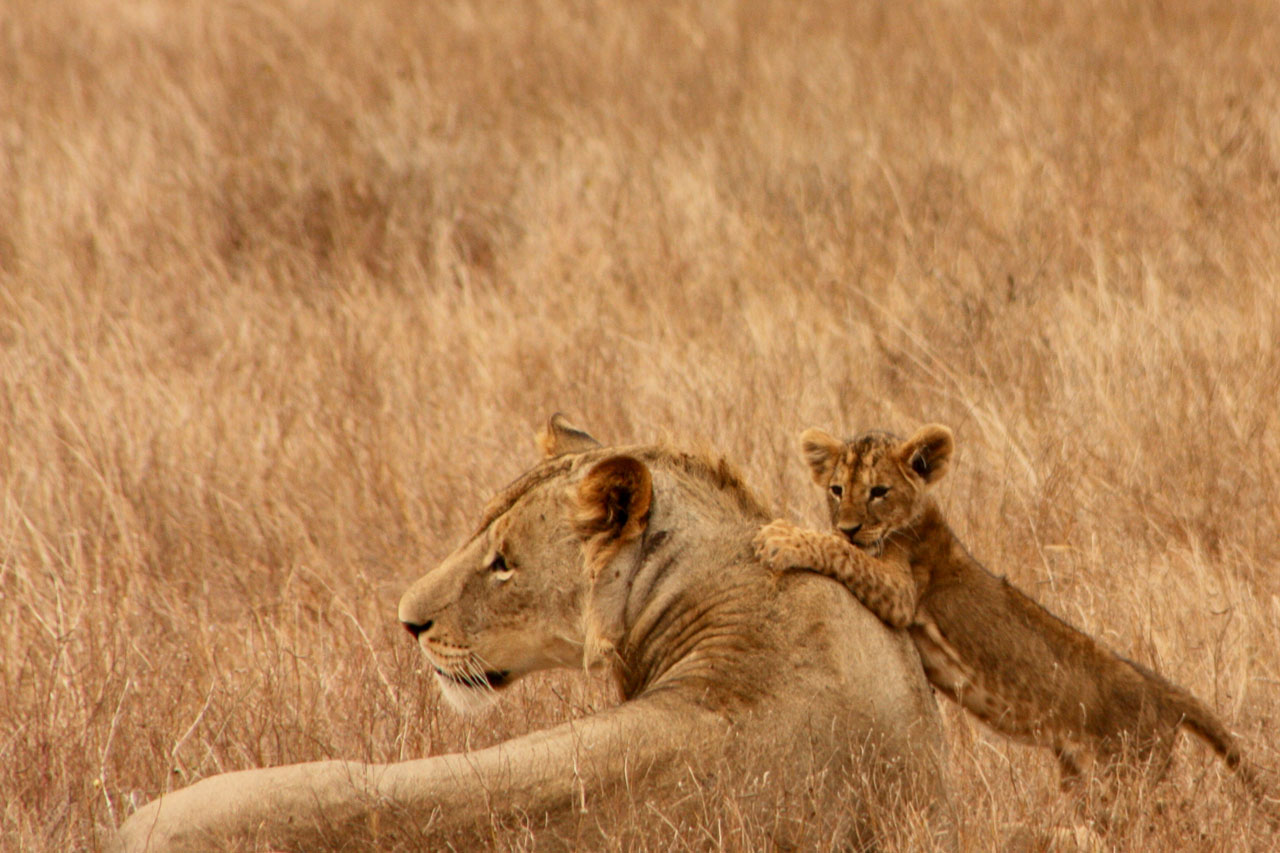 [Speaker Notes: How do genes contribute to behavior? We can break this question down into 2 main parts. What behaviors have an underlying genetic component and how do changes in specific genes’ expression alter those behaviors. Thanks to the work of the ecology and animal behavior communities, many complex behaviors have a clearly established genetic component. Using QTL, GWAS, and RNAseq we have identified genes that are associated with behavioral extremes. Now we need to examine the specific causal relationship of how each gene can tune the behavioral output. To do this, we use direct manipulation of the gene, either by decreasing expression such as with CRISPR or by increasing expression, such as viral-mediated transgenesis.

----
Lion image: Anna Langova (publicdomainpictures.net)]
Viral-mediated transgenesis
Gene of Interest
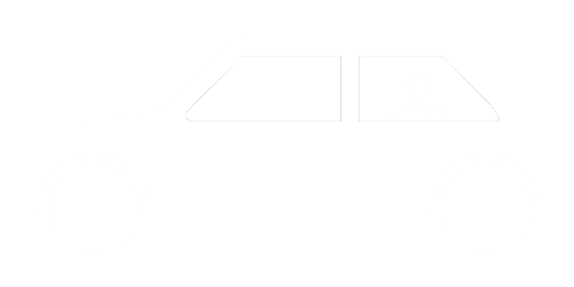 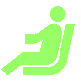 Method to locally increase gene expression
Herpes Simplex 1derived virus
Fast: no stable transgenic lines
Flexible: target different time frames
Directly show a causal relationship between genes and behavior
Allows powerful repeated measures designs
[Speaker Notes: Viral-mediated transgenesis is a method to increase a gene expression in a specific location or time. We think about this like a self-driving car, where the destination is the cells we want to influence. Our vehicle is something that can easily get into the cells, like a virus such as herpes. However, we in place of the normal bad Herpes passenger, we put in our gene of interest, which still goes to the programed destination. Thus, we can add an extra gene, like as fluorescence, to our desired cells, like seen here. This method of transgenesis is fast and flexible. We can measure the same animal before and after we alter the genes to allow us to show a causal relationship. Because each animal is its own control the normally problematic noise of natural population variation is cancelled out allowing for the examination of variable behaviors.]
Social behavior
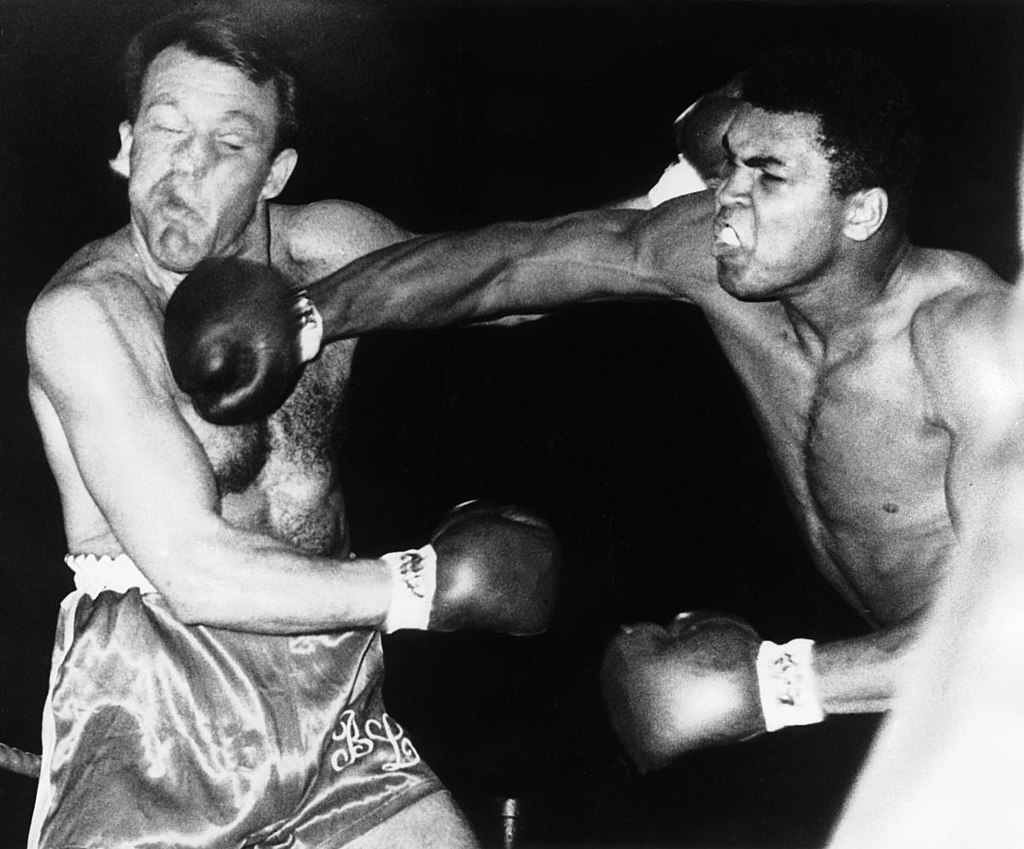 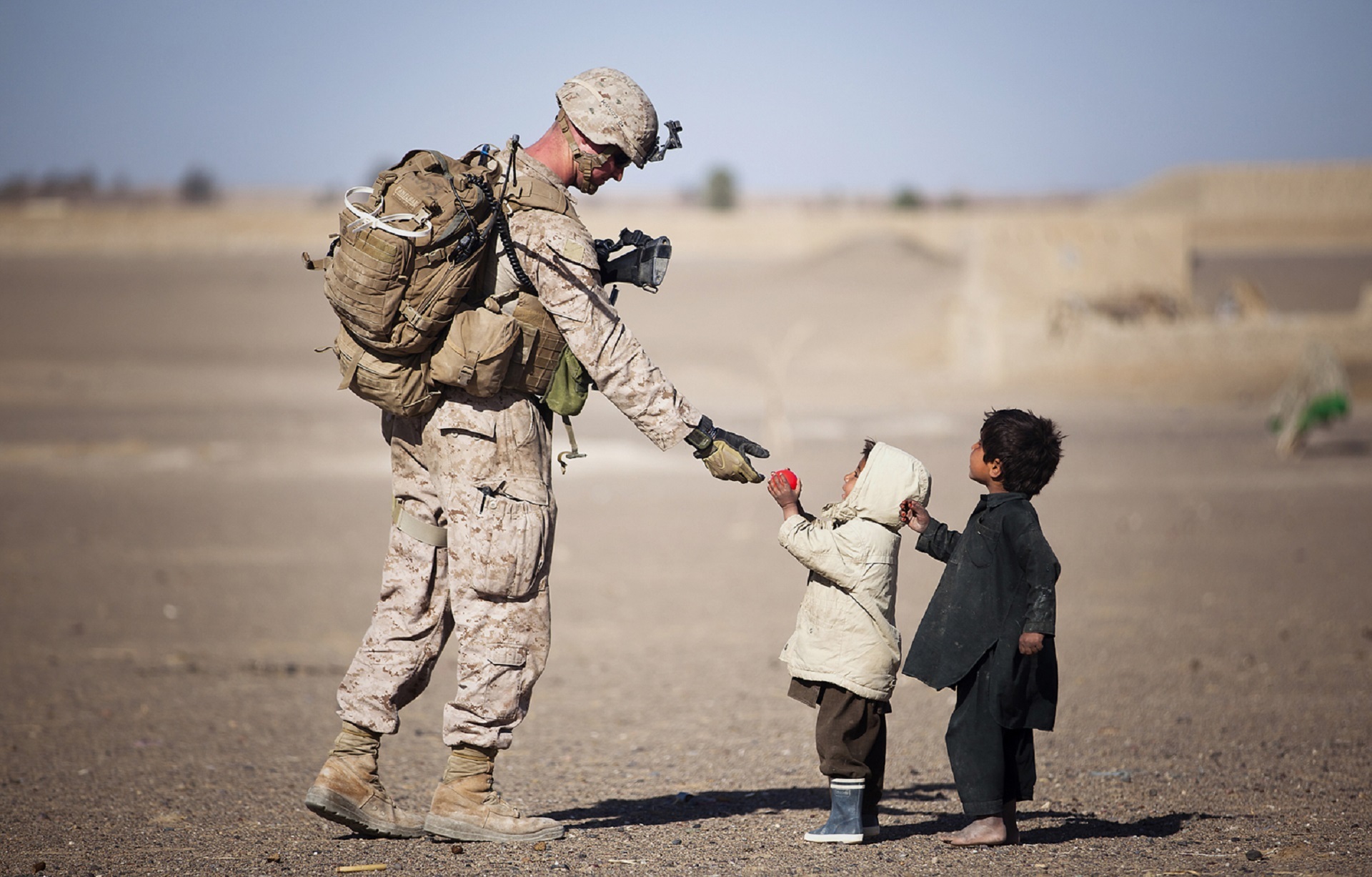 Social behavior is important for:
survival, 
chance of reproduction, 
offspring survival

Context dependent & complex
with whom?
what is the goal?
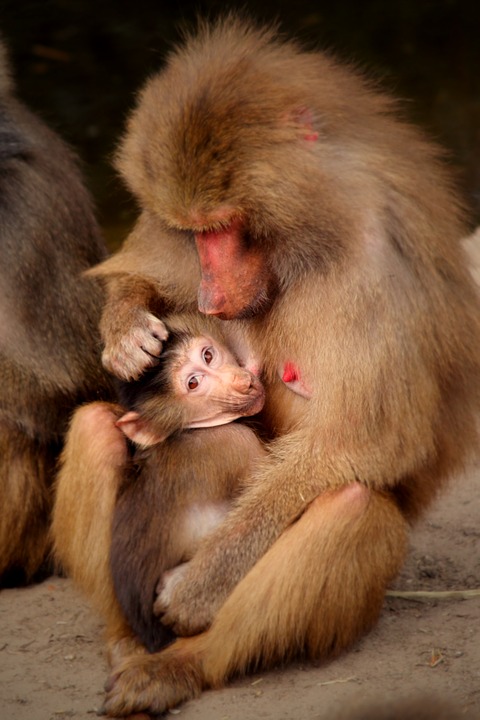 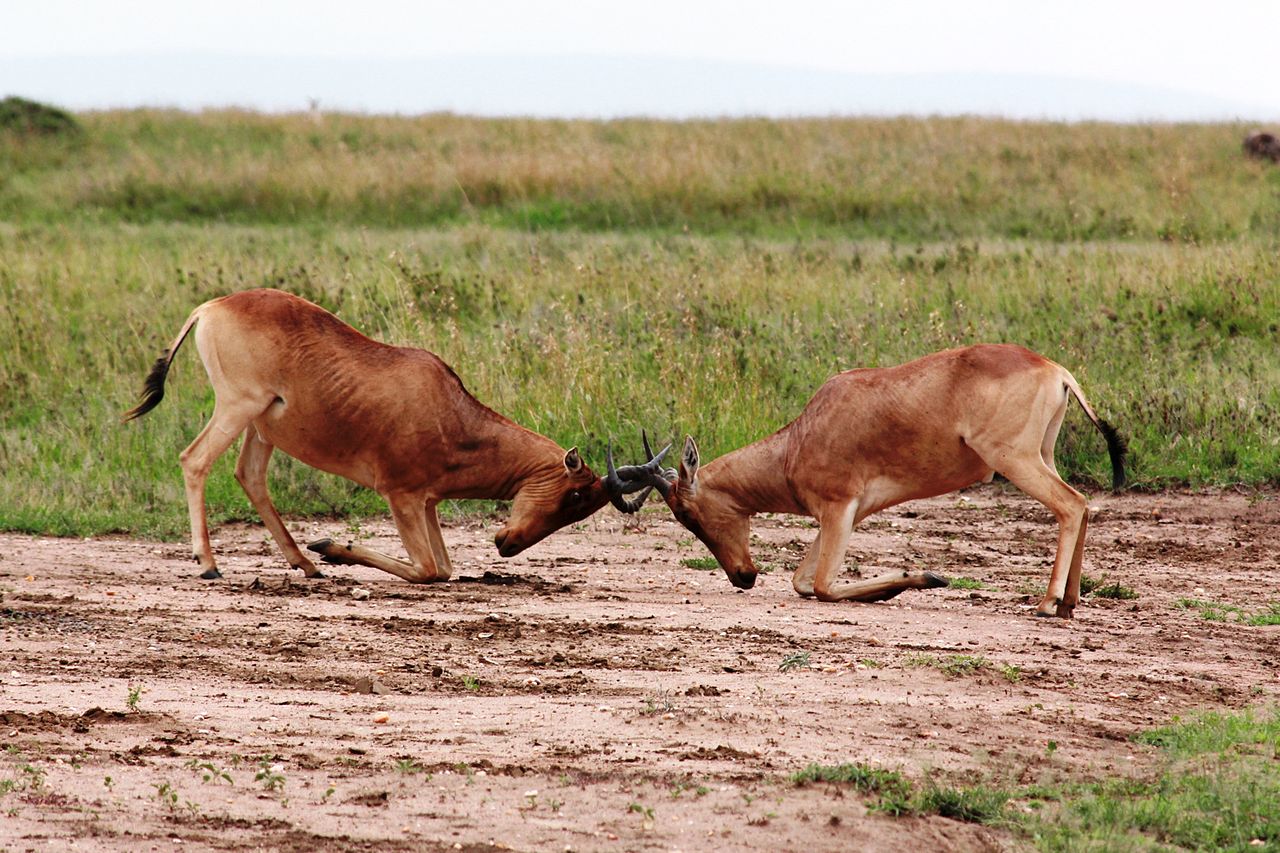 [Speaker Notes: There are many examples of social behavior including group interactions, territorial & mating competition, and parenting. These interactions are context dependent, depending on the goals of the behavior and with whom the interaction is taking place. For instance, a boxer inside the ring is expected to aggressively fight during a match but stop immediately at the end of a round. Alternatively a soldier should show aggression only to enemy combatants. The time, place and occasion are all factors in determining what behavior is appropriate.

----
Muhammad Ali fights Brian London on August 6, 1966 (Public Domain)
Soldier Giving Red Fruit on 2 Children during Daytime by pixabay.com (Free to use)
Male hartebeest locking horns and fiercely defending their territories. An example of direct competition. By Filip Lachowski (CC-BY-SA)
Mother monkey by Moonpieandsometea on pixabay.com (Free to use)]
Stickleback fish
Dad
Classic system for behavior, ecology & evolution
Nest
Males nest & parent
Fully sequenced genome
Established behavioral assays
Many candidate genes for behavior
Seasonal territorial aggression
Intruder
Resident
[Speaker Notes: Stickleback fish are interesting because they have a variety of complex social behaviors as well as a growing number of genetic methods. DADs provide both care for the young and protect their nesting territory in the breeding season. Here you can see a dad working on his nest. Threespine sticklebacks have a fully sequenced genome, established behavioral assays and numerous candidate genes for both parenting and aggression. They have seasonal territorial aggression such as seen in this ‘flask assay’.]
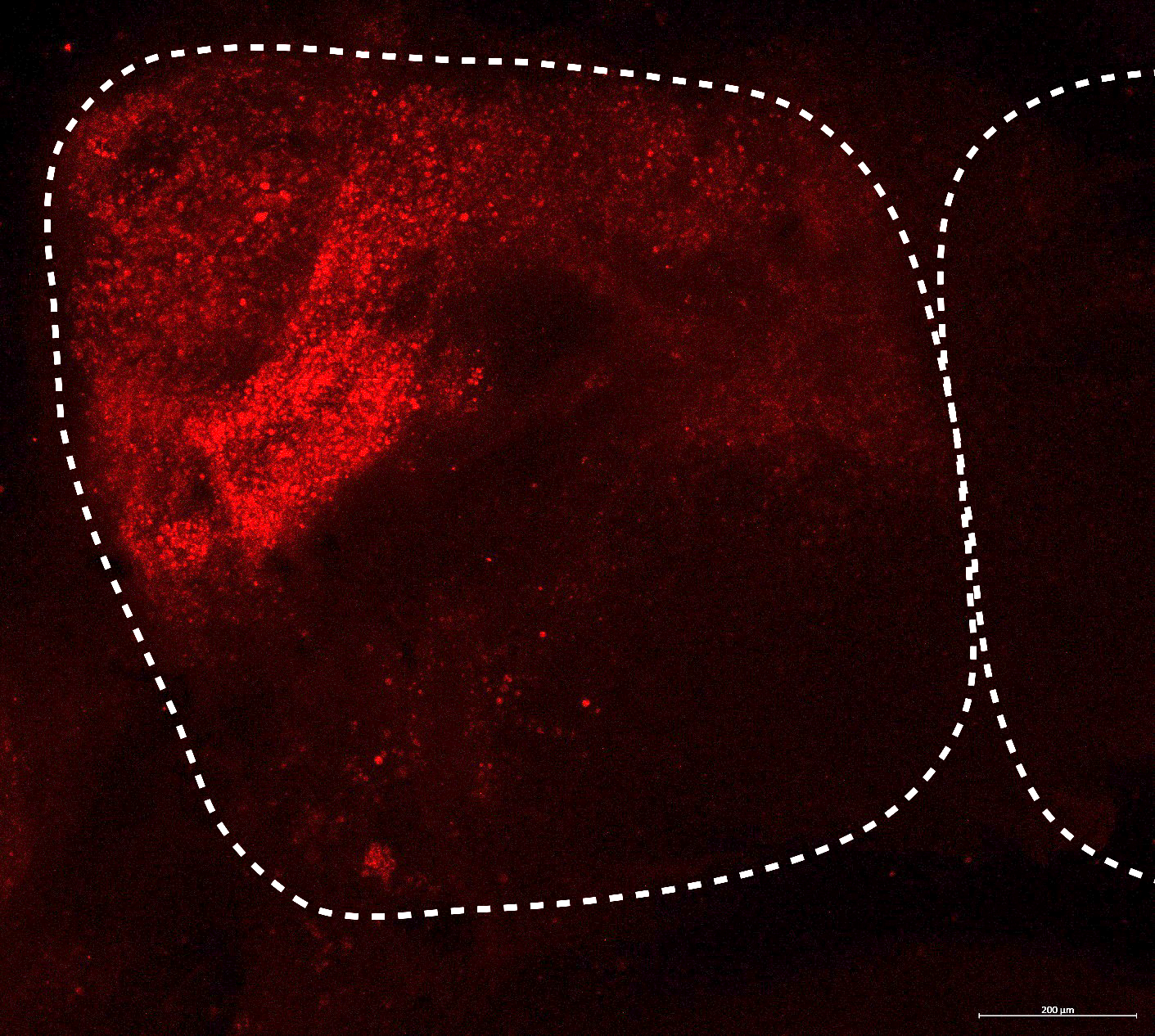 Goal
Candidate
Genes
Demonstrate changes in behavior caused by increased expression of candidate genes
Surgical
Rig
Transfected cells (hCMV-mCherry)
Experimental
Design
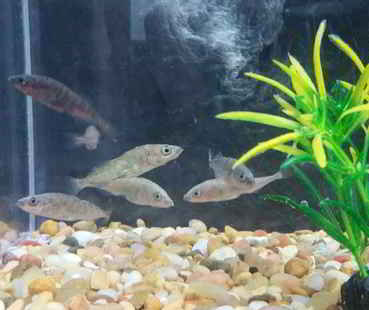 Aggression
Arginine vasopressin (AVP)
Monoamine oxidase (MAOA)
Results
[Speaker Notes: My goal was to show changes in behavior cause by increased expression of select candidate genes. Specifically, I choose to work with aggression because there are several well studied candidate genes, like AVP and MAOA. For this study, I will go over the genes, surgical rig, experimental design and then my results. First off..]
Arginine vasopressin
Gln
Phe
Try
Asn
Prediction
↑ AVP = ↑ aggression
Cys
Cys
Pro
Arg
Gly
pituitary hormone 
highly conserved
important for social behavior, learning, and memory 
Known to increase aggression
Proof-of-concept
[Speaker Notes: AVP is pituitary hormone that is highly conserved with only a single amino acid change between fish and mammals. It is important for social behavior, learning, and memory. Further, its role in aggression is firmly established and so we expect that overexpressing AVP will lead to increased aggression.]
Monoamine oxidase
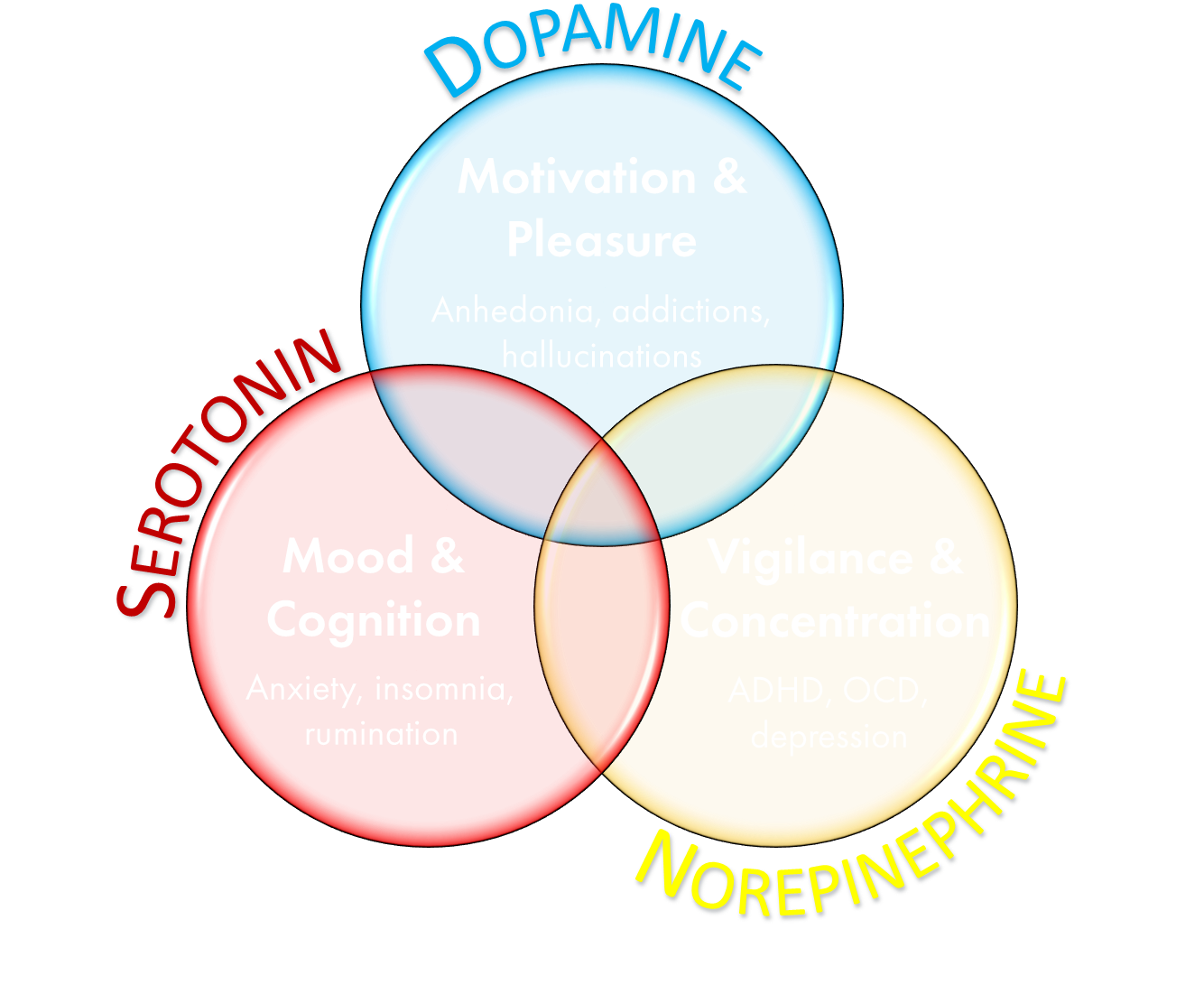 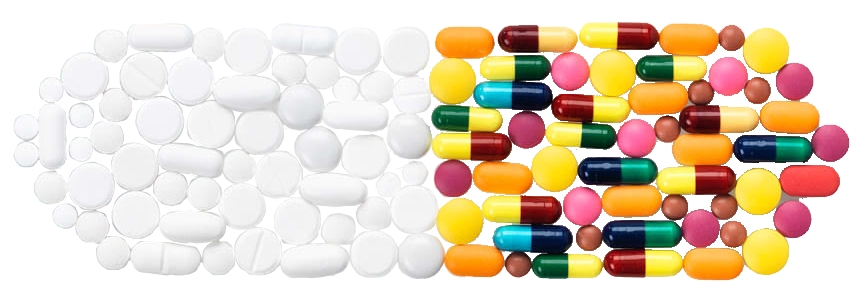 Prediction
↑ MAOA = ↓ 5-HT = ↓ aggression
enzyme that processes dopamine, serotonin, and norepinephrine
associated with depression, antisocial disorders, and Brunner syndrome
[Speaker Notes: Monoamine oxidase is an enzyme responsible for processing dopamine, norepinephrine & serotonin. It has long been tied to depression with the 1st generation of antidepressants being MAO inhibitors. As such it has been heavily studied in the context of depletion, which leads to increased aggression. Recent work in mice has shown that overexpression increased anxiety leading to affiliative behavior. Thus, we expected that that overexpression will decrease dopamine, norepinephrine & serotonin resulting in decreased aggression.

-----
Pill of Pills modified from Consumer reports, Shutterstock]
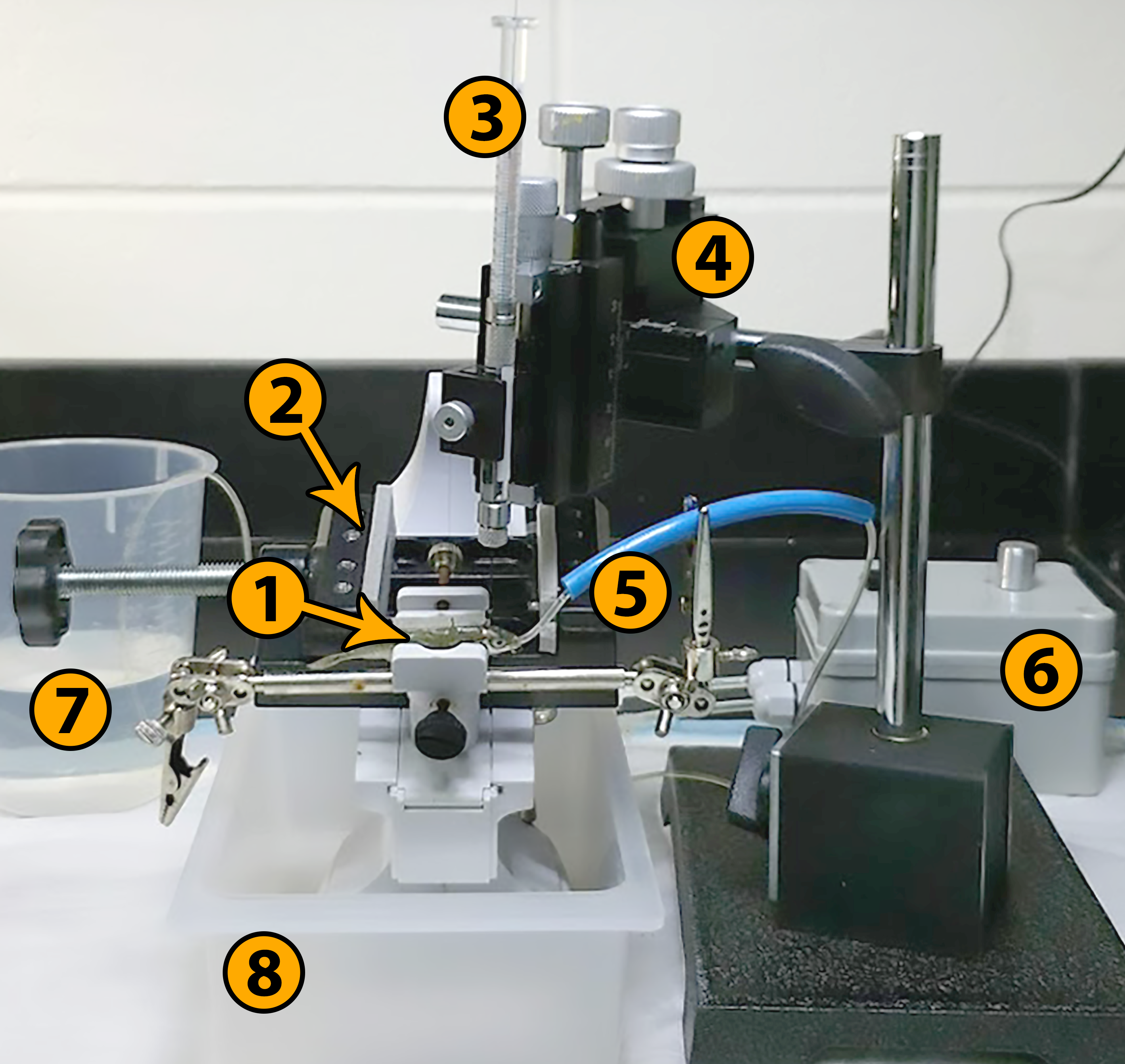 Custom-built surgical apparatus
Padded clamp with stickleback
1
Neuros syringe, 5 μL
Peristaltic cannula pump, 100 mL/min
Three-axis manipulator
Pump source reservoir
Drip tray
Oral cannula and guide tube
3
4
5
6
7
8
Alternative clamp for larger fish
2
[Speaker Notes: To allow us to do controlled brain injections delivering the viral construct we built a custom surgical rig. This allows for ~10 minute out-of-water procedure with continuous anesthesia. We had good survival rates and success with initial fluorescent protein testing as you saw in the cells earlier. Therefore, I moved on to verify that viral-mediated transgenesis is capable of resulting in detectable behavioral level changes.]
Methods
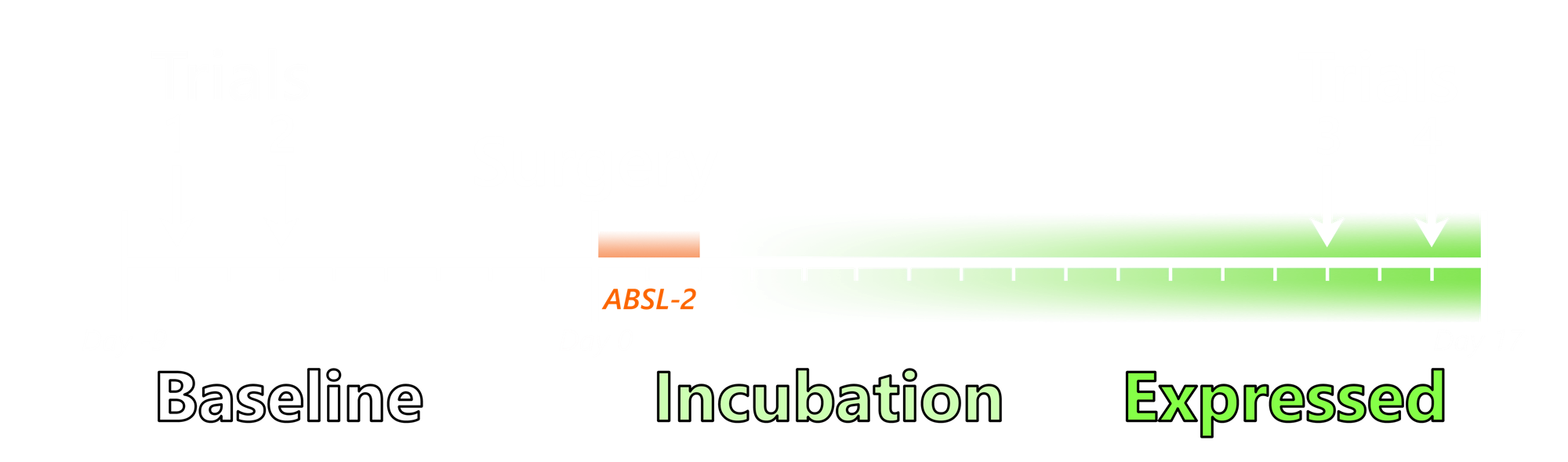 Measures
Recovery/stress
Breathing Rate
Territorial aggression
Charges
Constructs 
Control (EYFP), n=16
AVP (human), n=18
MAOA (mouse), n=20
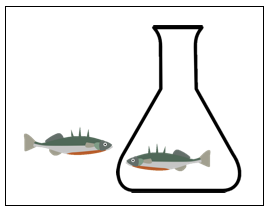 Off-the-shelf
Focal ♂
[Speaker Notes: Each fish was subjected to 2 behavioral trials before injection and after the construct reached peak expression. Breathing rate was taken prior to each behavioral trial. Each trial consisted of exposing a resident male to the same* intruder and recording the resulting 5 minutes of behavior. I will focus on charges, which has traditionally been considered voluntary initiation of aggression.

We tested our two candidate genes and a control group with ordered ready-to-use constructs, because I wanted this technique to be easily accessible to those less comfortable in the lab.]
Decreased breathing rate by only MAOA
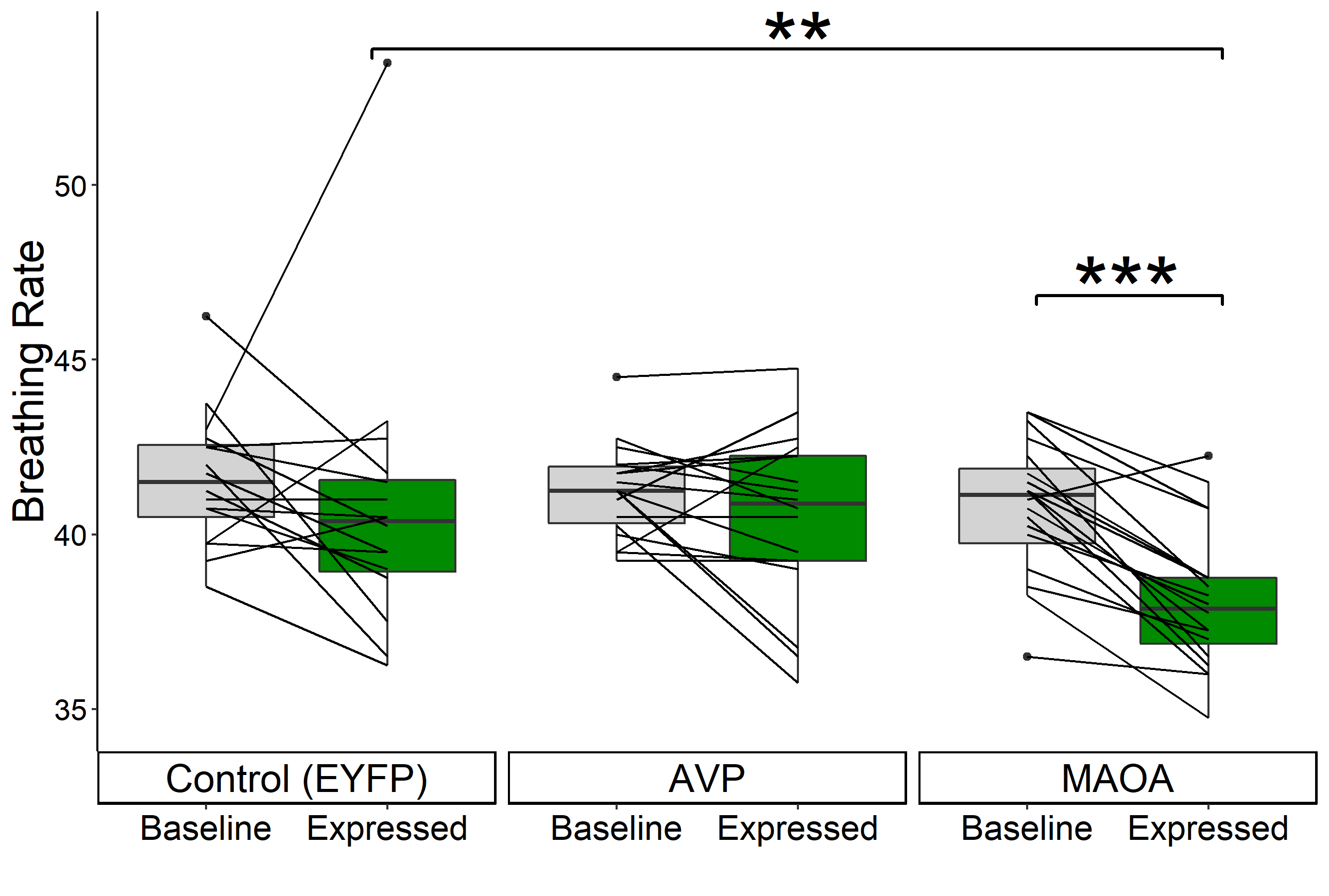 Expected Mechanism
MAOA processes 5-HT & NE both of which increase respiration.

↑ MAOA leads to↓ 5-HT/NE resulting in↓ breathing

No change in control or AVP expressing fish
[Speaker Notes: Breathing rate was decreased in only fish who were overexpressing MAOA. Here we have a standard boxplot with lines for each individual overlaid on top. You can see that all groups were similar at baseline and no significant change was see with control or AVP expressing fish. However, 19 of the 20 fish with extra MAOA had decreased breathing rate following expression. This effect is strong enough to also be detected directly between treatments.]
Increased aggression for AVP and MAOA
Territorial aggression increased in expressing both candidate genes



Wilcoxon signed rank, paired

No change in any behavior in control fish
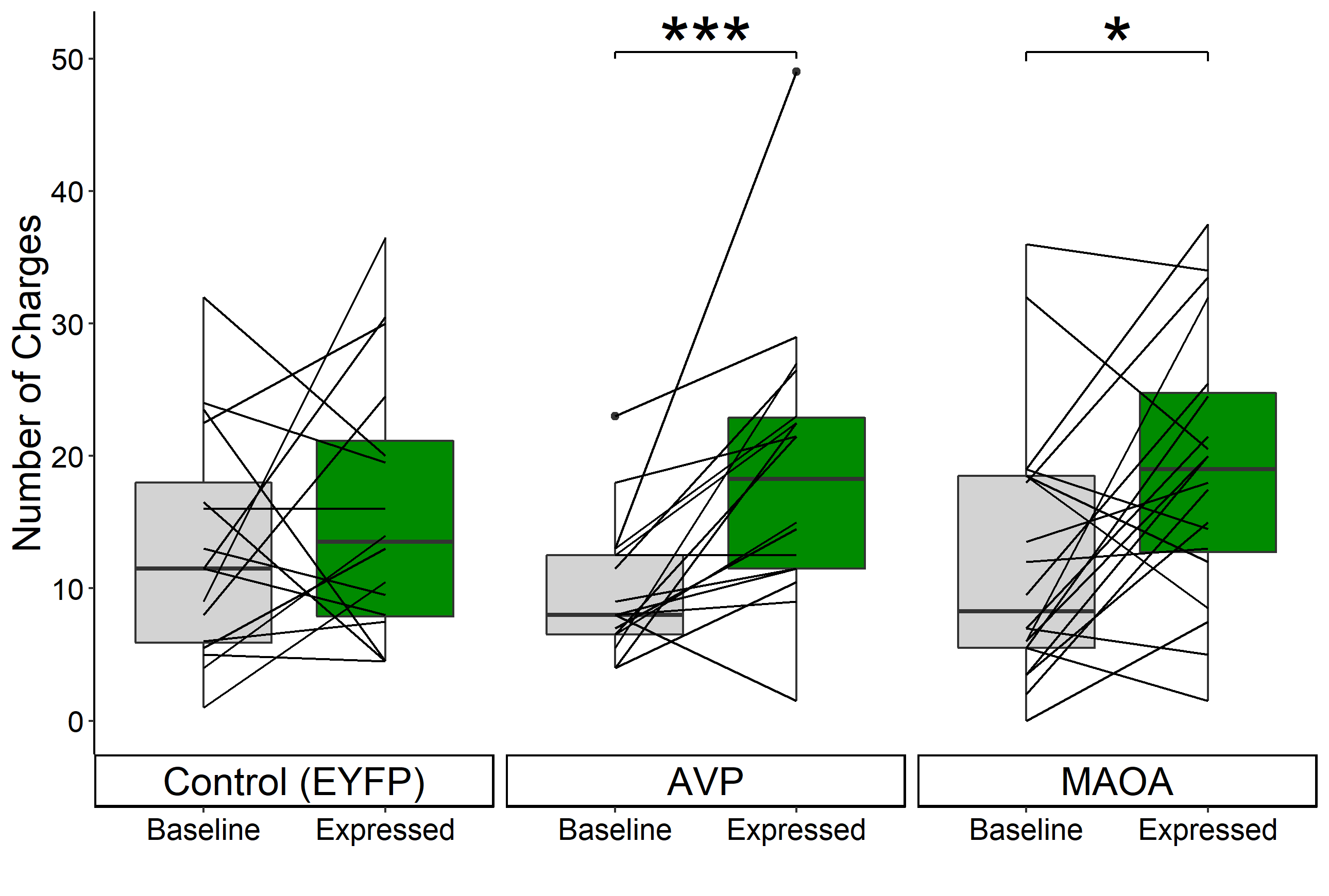 [Speaker Notes: Behaviorally, we did see a change following the overexpression of either AVP or MAOA. Again we have a standard boxplot with lines for each individual overlaid on top. All groups had similar numbers of charges at baseline. As expected, AVP expression caused a strong increase in aggression. Interestingly through, MAOA overexpression also increased aggression, although the effect was not as strong as the one seen in AVP. This increase in still likely the result of anxiety.]
Conclusions
AVP confirms viral-mediated transgenesis can demonstrate causal links between genes and behavior.
Repeated measures drastically reduces required sample size
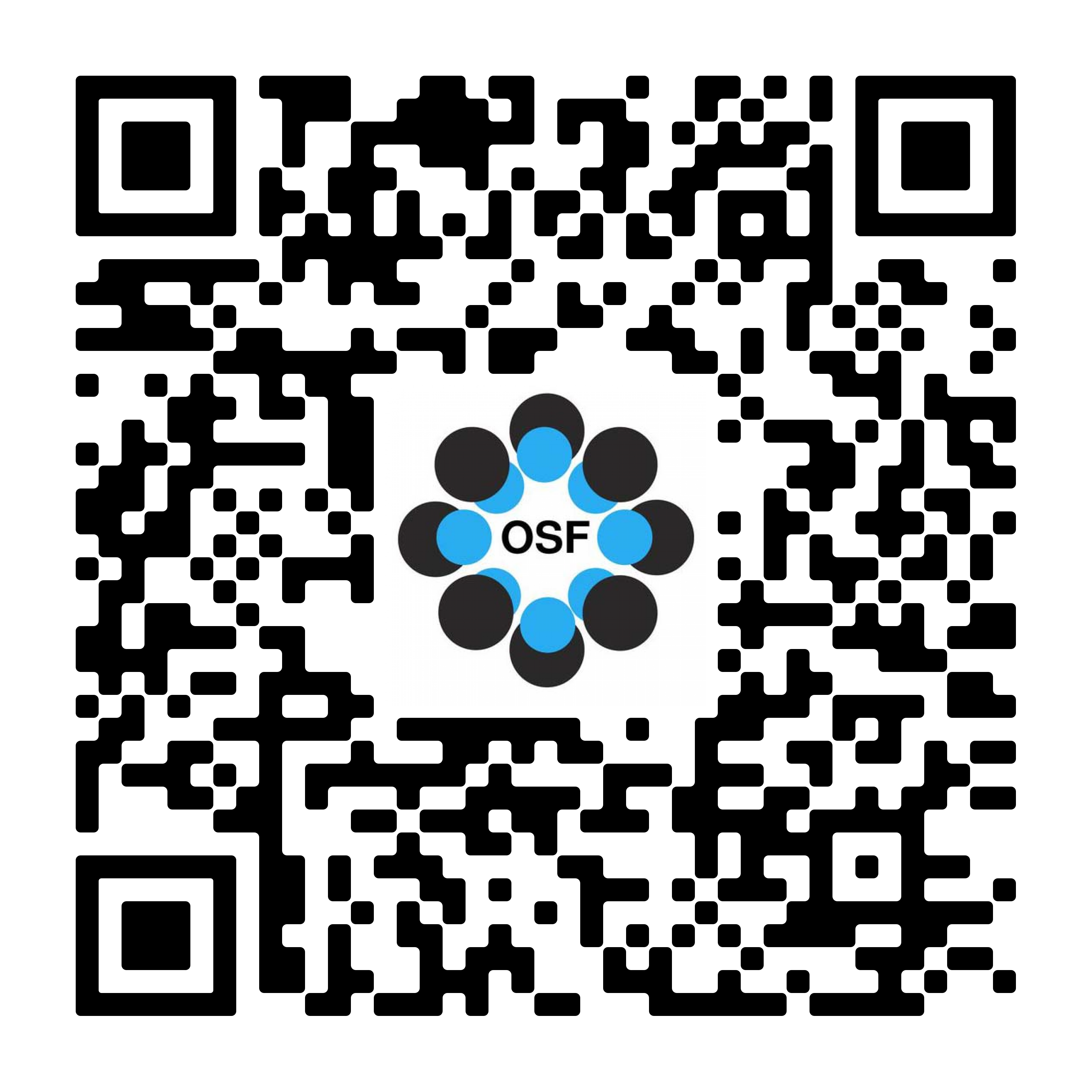 Full data set
[Speaker Notes: For those interested the full data set is available on the open science framework. Increased aggression following overexpression of vasopressin confirms viral-mediated transgenesis can be used to demonstrate changes in behavior caused by specific genes. By using repeated measures on the same fish before and after treatment we were able to drastically reduce the necessary sample size. For instance in this study we found an effect size of between .5 and .8 for behavior and .85 for breathing rate.]
Conclusions
AVP confirms viral-mediated transgenesis can demonstrate causal links between genes and behavior.
Repeated measures drastically reduces required sample size
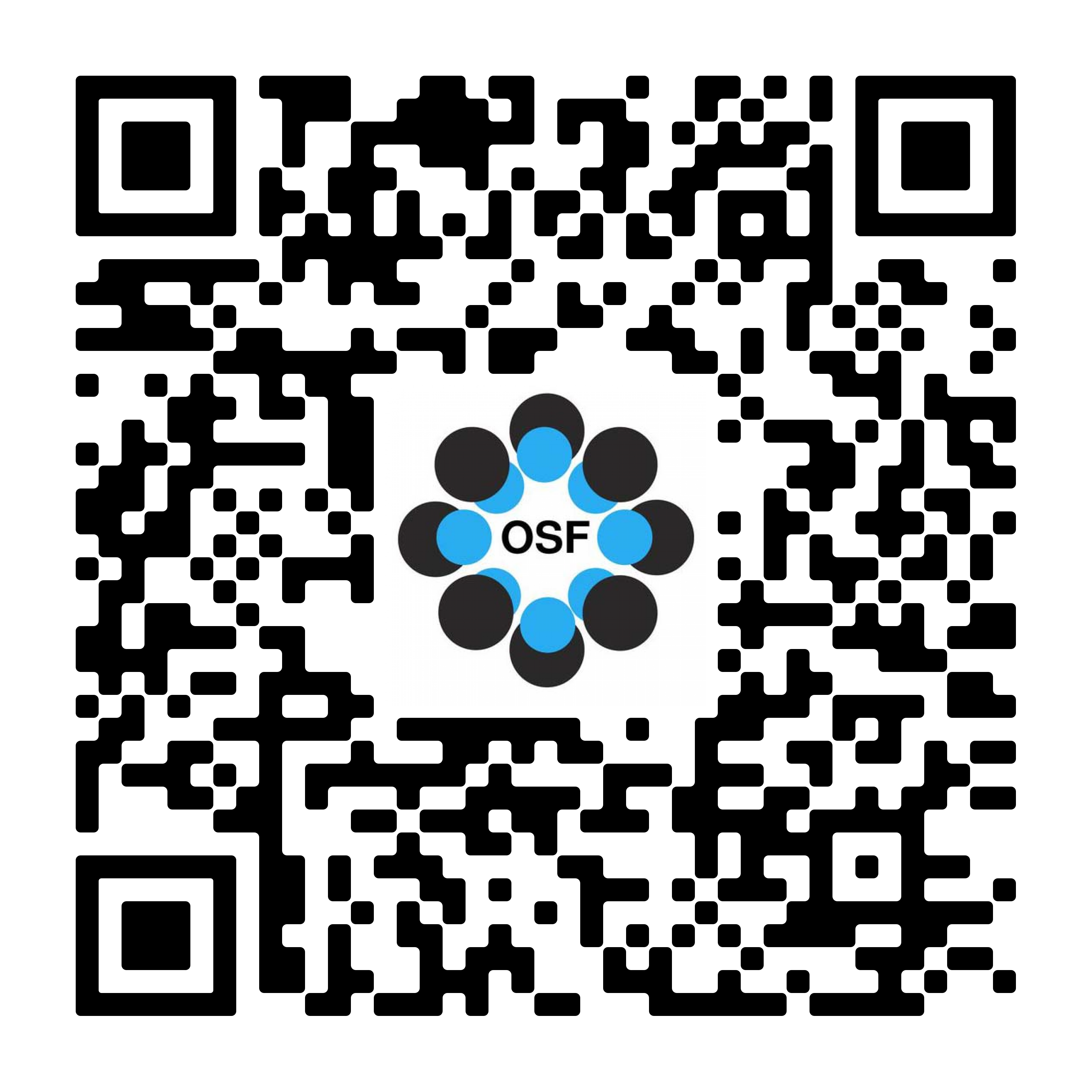 Full data set
[Speaker Notes: For those interested the full data set is available on the open science framework. Increased aggression following overexpression of vasopressin confirms viral-mediated transgenesis can be used to demonstrate changes in behavior caused by specific genes. By using repeated measures on the same fish before and after treatment we were able to drastically reduce the necessary sample size. For instance in this study we found large effect sizes for behavior and breathing rate – a typically physiological measure. However, variation within the population was about 27x larger for behavior compared to breathing rate. Thus, if we wanted to compare between groups we would need the entirely impractical sample size of 200-300. However, by using these methods we were able to reduce the sample size down to the manageable size of ~20.]
Conclusions
AVP confirms viral-mediated transgenesis can demonstrate causal links between genes and behavior.
Repeated measures drastically reduces required sample size
Overexpression of MAOA increased territorial aggression in sticklebacks.
Decreased breathing rate shows that MAOA is functioning as expected
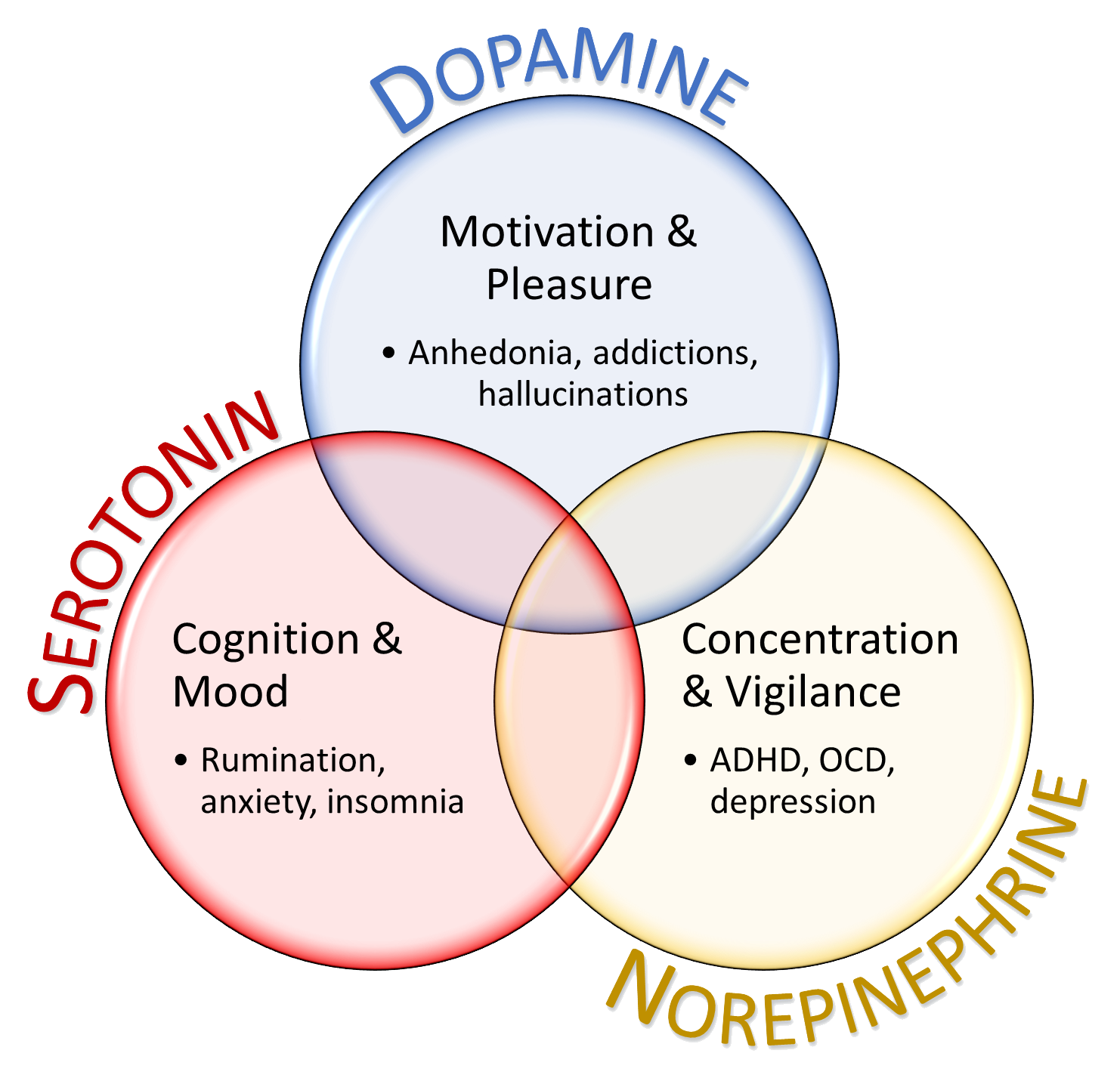 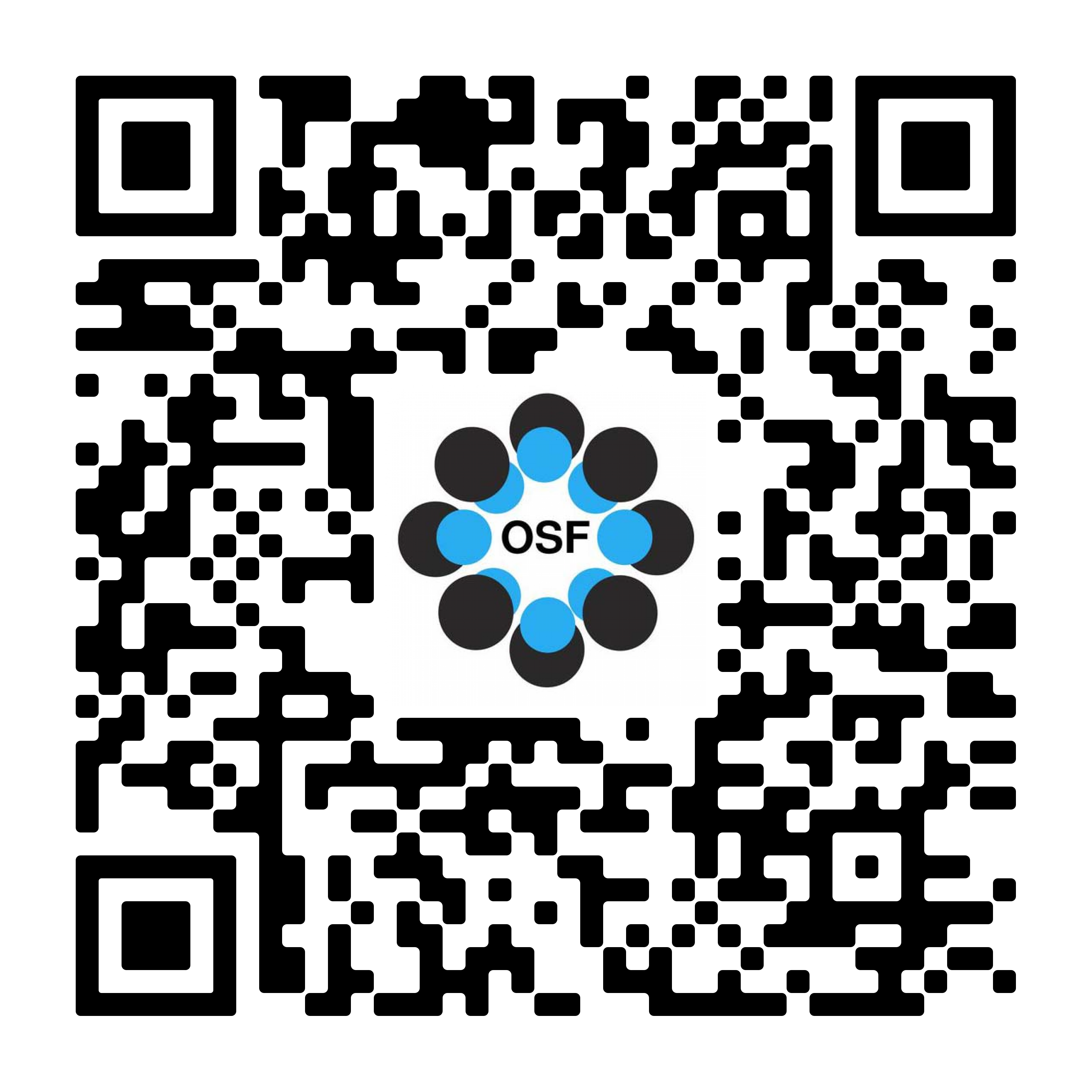 Full data set
[Speaker Notes: In addition to validating this method, we found the unexpected result that increasing MAOA expression resulted in increased aggression. The decrease in breathing rate shows that MAOA is functioning as expected – enzymatically lowering levels of dopamine and norepinephrine. Thank you for your time. Before I take questions I would like to thank…]
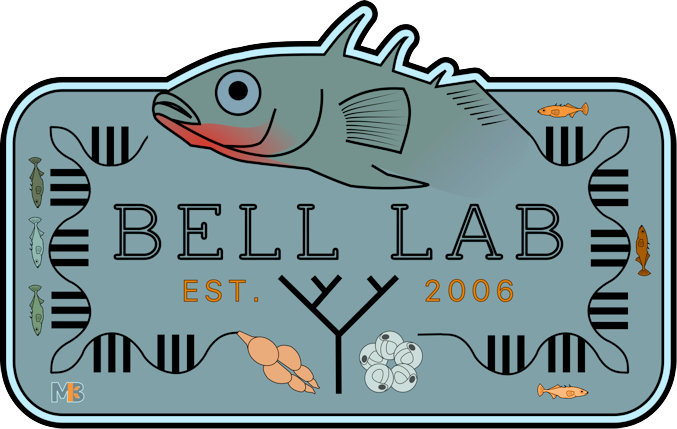 Acknowledgments
Construct SourceRachael Neve, Massachusetts General Hospital

Technical Advice & EquipmentRoberto GalvezRhanor GilletteGene Robinson’s Lab

Graduate CommitteeAlison BellLisa StubbsLori RaetzmanJustin Rhodes
Colby BehrensSeverin OdlandJennifer HellmannJason KeagyAbbas BukhariMiles BenskyErika CarlsonKatie Julkowski
Previous MembersRebecca TrappMolly KentLaura SteinEmma MurdochRosie ZhangUndergraduatesJoe DobbinsMegan FurukawaKelly HynesSigrid JinBrianna BowmanJennifer WeissLeslie PardoAndrew GensburgJonathan SandersAli Norwood
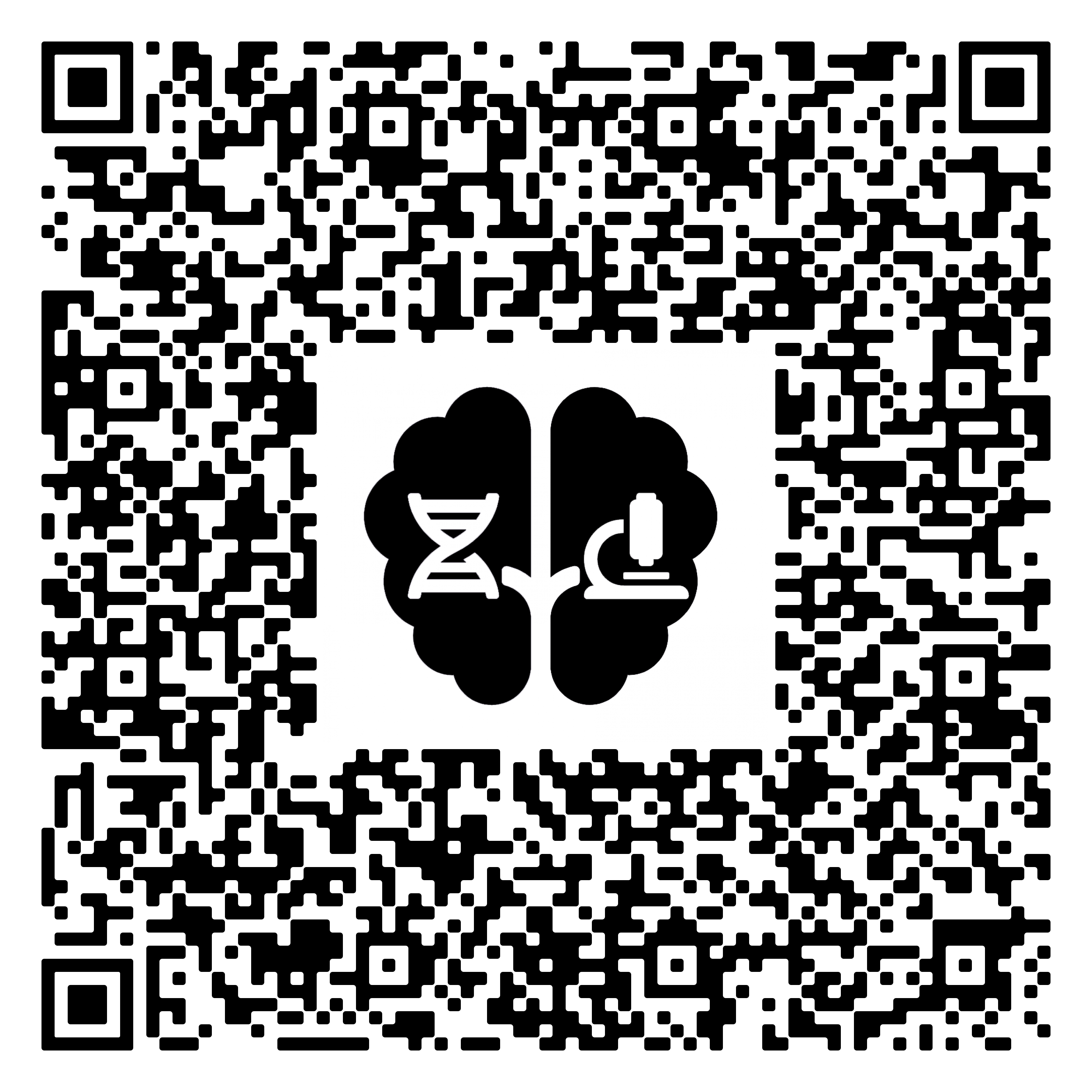 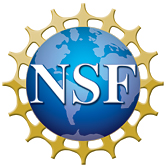 This work was supported by the National Science Foundation under EDGE Grant 1645170
Contact Me
[Speaker Notes: Rachael Neve who supplied to ready-to-use constructs. Finally, the NSF who generously funded this method development work with an EDGE grant.

With that, I would like to thank you for your attention and  am happy to take any questions you might have.]